Discussion:
What are biggest challenges you face?
What is your dream for the future of your farm?
What technologies will you need to use to stay competitive?
How do you view the farming opportunities with livestock and crops in the future?
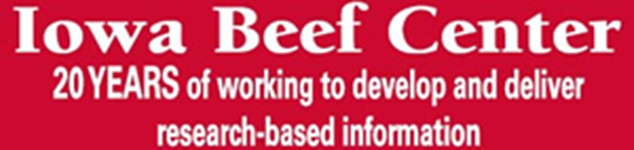 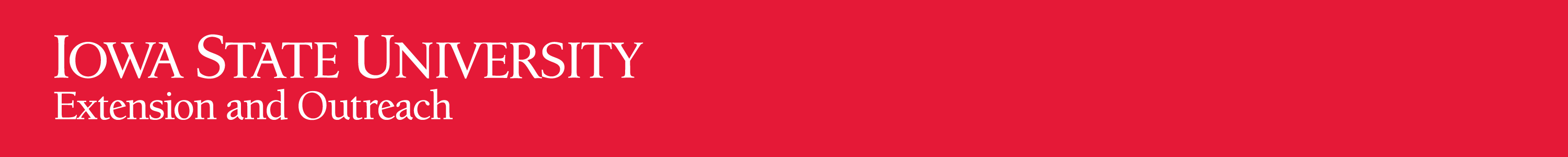